Introducción al derecho de acceso a la información
UNIDAD DE TRANSPARENCIA
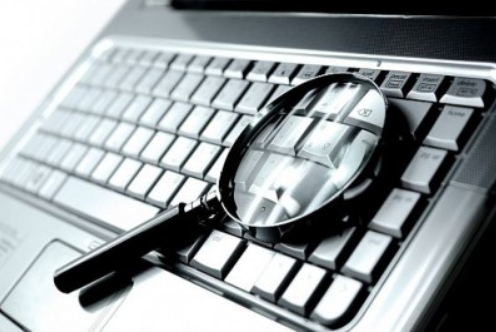 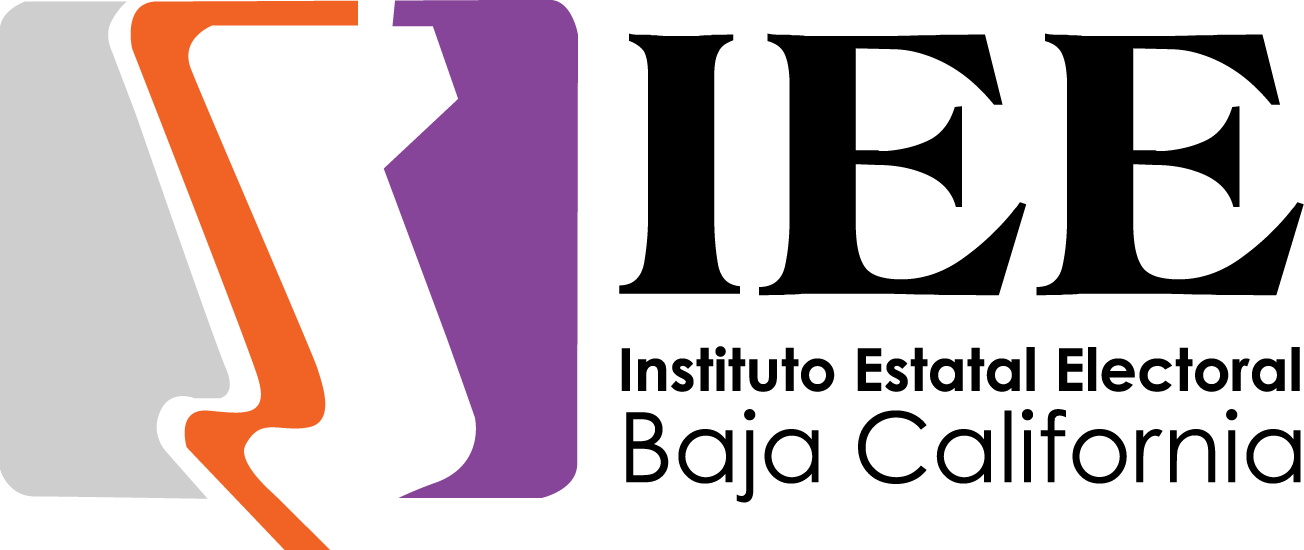 TEMARIO
Tema 1.  TRANSPARENCIA,  ACCESO A LA INFORMACIÓN Y RENDICIÓN DE 	CUENTAS
	Conceptos Básicos
Principios y bases
Principio de máxima publicidad
Tema 2.  PERSPECTIVA HISTÓRICA DEL DERECHO DE ACCESO A LA 	INFORMACIÓN EN MÉXICO 
	El caso de Baja California
Tema 3.    PROCEDIMIENTOS DE ACCESO
	Solicitud de acceso a la información pública
	Solicitud de derechos ARCO
Tema 4. 	LÍMITES DEL DERECHO DE ACCESO A LA INFORMACIÓN
	Información reservada
	Información confidencial (Datos personales)
Tema 4.
TEMARIO
Tema 5. MEDIO DE IMPUGNACIÓN
	Recursos de revisión
	Denuncias públicas
Tema 6.  LEY GENERAL DE TRANSPARENCIA Y ACCESO A LA INFORMACIÓN 	PÚBLICA 
	Aspectos relevantes
	Medios de apremio
Tema 7.  INFORMACIÓN PÚBLICA DE OFICIO
Tema 8.  DATOS ABIERTOS
Tema 1.  TRANSPARENCIA,  ACCESO A LA INFORMACIÓN Y RENDICIÓN DE 	CUENTAS
Acceso a la Información
Transparencia
Colocar la información en la vitrina pública para que los interesados puedan revisarla, analizarla y, en su caso, usarla como mecanismo de sanción.
Creación de condiciones para que los individuos puedan obtener, evaluar y utilizar la información en posesión del gobierno
Implica una solicitud para obtenerla
Información de acceso público
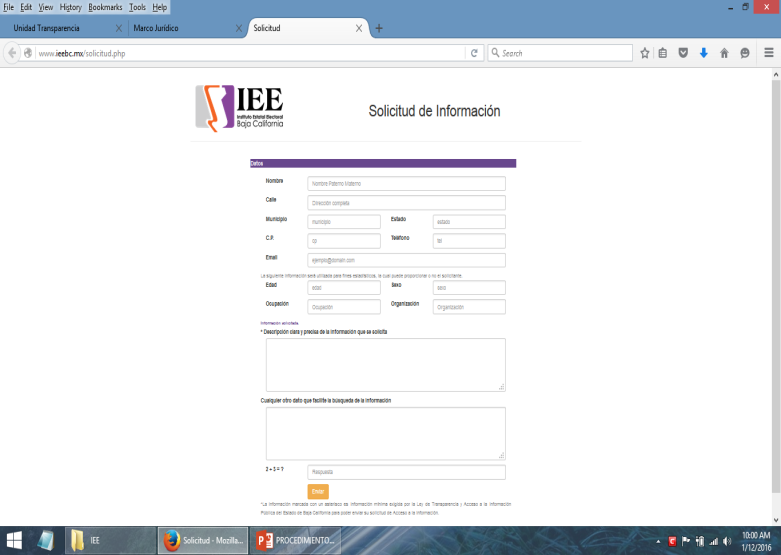 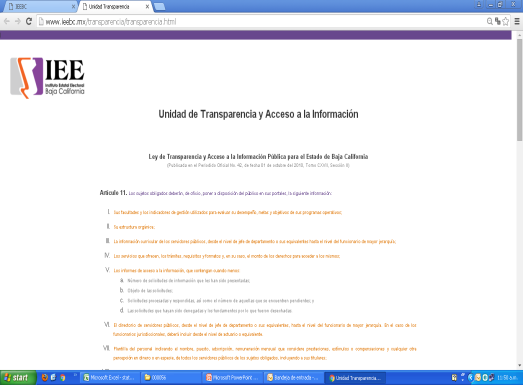 Rendición de Cuentas
Es la obligación de todos los servidores públicos y los políticos, de informar sobre sus acciones y justificarlas en publico: 

“Qué hice y por qué lo hice”.  

También incluye la posibilidad de que sean sancionados.

Andreas Shedler
Principios y bases
Toda la información en posesión de cualquier autoridad, entidad, órgano, organismo federal, estatal y municipal es pública.
Excepcionalmente reserva temporal por razones de interés público prevista en Ley.
Para la interpretación de este derecho prevalece el principio de máxima publicidad.
La información que se refiere a la vida privada y a los datos personales debe protegerse en los términos y con las excepciones que fijen las leyes.
No se requiere acreditar interés alguno, ni justificar la utilización que se dará a la información.
Acceso gratuito a la información
Principio de mÁxima publicidad
Los Sujetos Obligados, en el caso de duda entre la  publicidad o reserva de la información, deberán favorecer inequívocamente la publicidad de la misma. 

Definición LGTAIP: 
	Máxima Publicidad: Toda la información en posesión de los sujetos obligados será pública, completa, oportuna y accesible, sujeta a un claro régimen de excepciones que deberán estar definidas y ser además legítimas y estrictamente necesarias en una sociedad democrática.
Tema 2. PERSPECTIVA HISTÓRICA DEL DERECHO DE ACCESO A LA 	INFORMACIÓN EN MÉXICO
Construcción DE DERECHO DE ACCESO A LA Información EN México
Autonomía constitucional a los organismos garantes a nivel federal y local.
Se establecen principios y bases para el ejercicio del DAI.
De 2002 a 2007, los estados y el DF crearon leyes de Acceso a la Información. Para 2007 existían  
31 leyes en los estados, DF y la LFTAIPG
El caso de baja california
LEY DE TRANSPARENCIA Y ACCESO A LA INFORMACIÓN PÚBLICA PARA EL ESTADO DE BAJA CALIFORNIA
Publicada en el Periódico Oficial del Estado el 1 de octubre de 2010
Último Estado en tener un Órgano Garante
En proceso de homologación Ley Estatal de Transparencia con la Ley General, plazo máximo 4 mayo de 2016
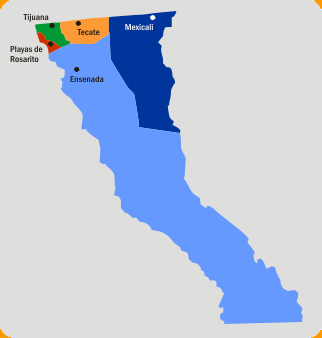 Tema 3.  PROCEDIMIENTOS DE ACCESO
PROCEDIMIENTOS DE ACCESO
SOLICITUDES DE ACCESO A LA Información Pública
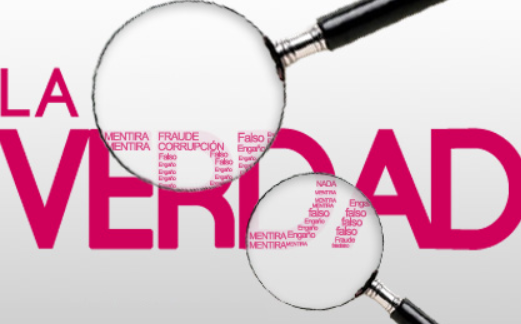 PROCEDIMIENTO DE ACCESO
SAIP
Una solicitud de información es una petición formulada ante los sujetos obligados, a través de la cual se abre la posibilidad de consultar, sin necesidad de acreditar ningún tipo de interés, los documentos generados, administrados y resguardados por ellos, tal cual se encuentran en sus archivos. 
Por lo tanto, los sujetos obligados no tienen la responsabilidad de elaborar resúmenes, cálculos ni investigaciones que impliquen el procesamiento de los datos. En contraste, deben buscar y entregar la información requerida, de acuerdo con la Ley de Transparencia local.
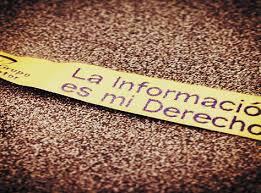 ¿Quién PUEDE PRESENTAR UNA SAIP?
Cualquier persona sin necesidad de acreditar un derecho subjetivo
MODALIDADES PARA PRESENTAR SOLICITUDES
PROCEDIMIENTO SAIP
REQUISITOS PROCEDENCIA DE SOLICITUDES
OPCIONALMENTE LA MODALIDAD EN LA QUE REQUIERA LA INFORMACIÓN
DESCRIPCION CLARA Y PRECISA DE LA INFORMACION QUE SOLICITA
Cumpla con los requisitos del artículo 57 de la LTAIPBC
En caso DE que no se cumplan los requisitos en el articulo 57 de la ltaipbc
Plazos para dar respuesta a una saip
10 DÍAS HÁBILES
EXCEPCIONALMENTE:
 Se podrá prorrogar hasta por 10 días más, siempre y cuando se notifique al solicitante antes del vencimiento del plazo, las razones por las cuales se hará uso de la prórroga. 

(art. 68 LTAIPBC)
Plazos INTERNOS para dar respuesta a saips
DAR CONTESTACIÓN A UNA SAIP
O
Presentar una saip ante el IEEBC
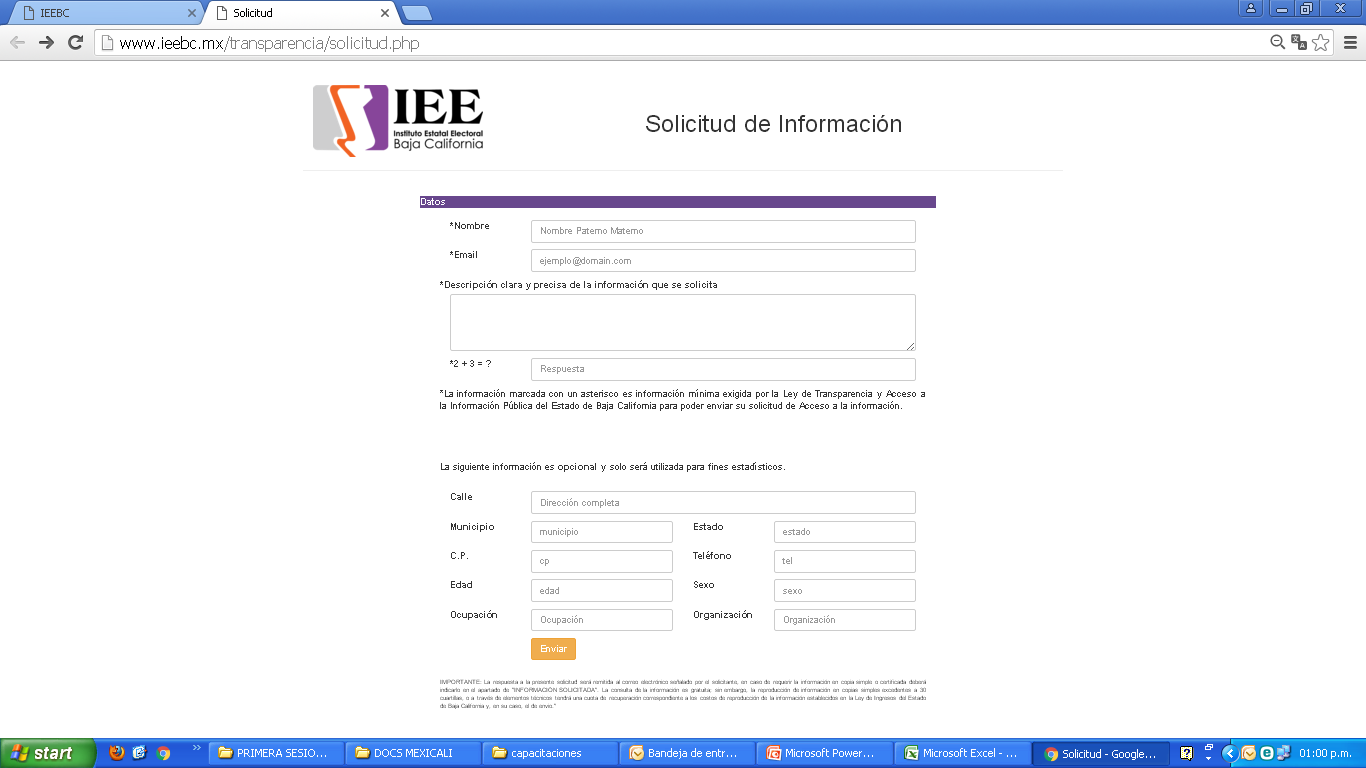 SOLICITUD DE DERECHOS ARCO
Formato de derecho arco
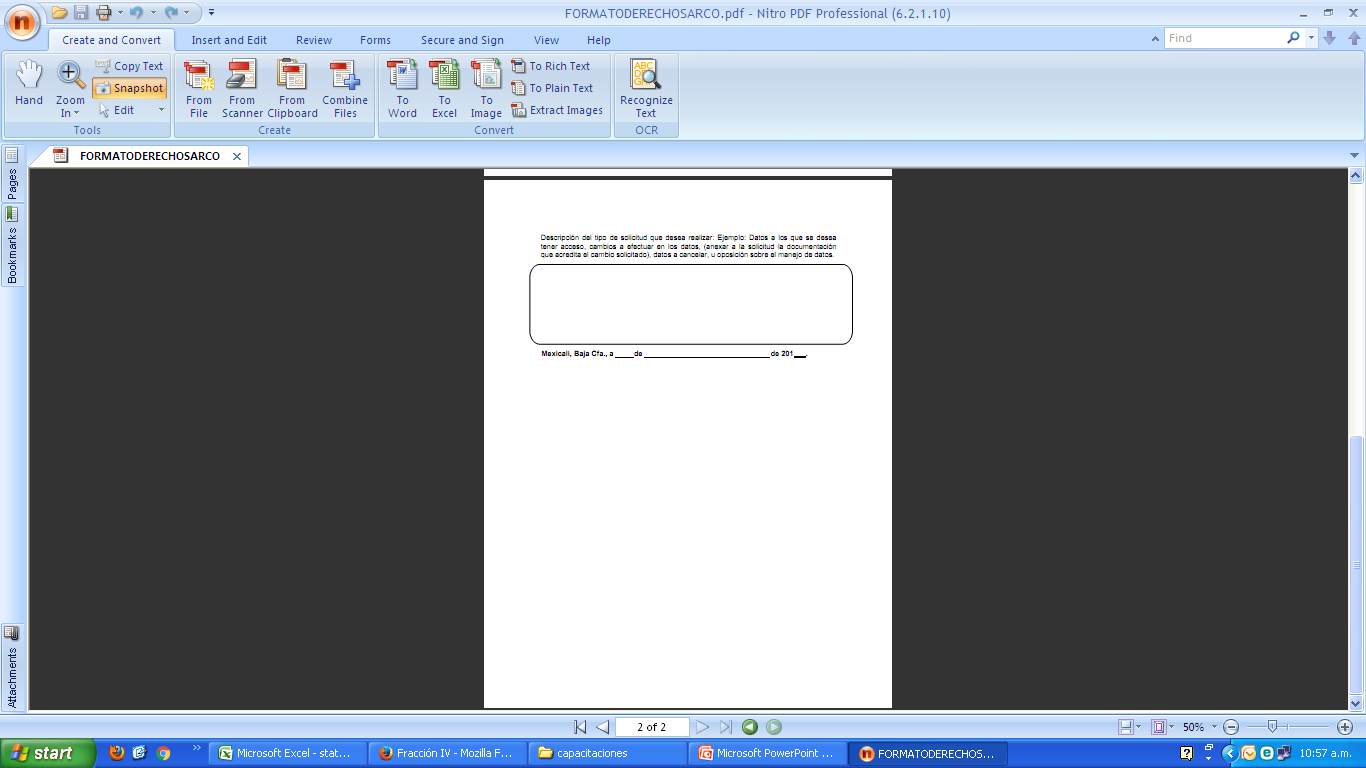 ¿Cómo REMITIR UNA RESPUESTA A LA UT?
Preferentemente toda la documentación vía electrónica al correo transparencia@ieebc.mx


En formato word, excel o pdf editable para favorecer la reutilización de la información
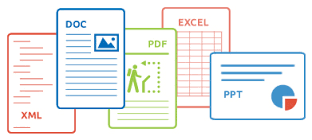 Tema 4. límites del derecho de acceso a la información
Límites al derecho de acceso a la información
Tales LIMITACIONES se prevén desde la propia Constitución y que deben estar de acuerdo con los tratados internacionales, en caso contrario prevalecerá el que más beneficie a la persona (principio pro persona).
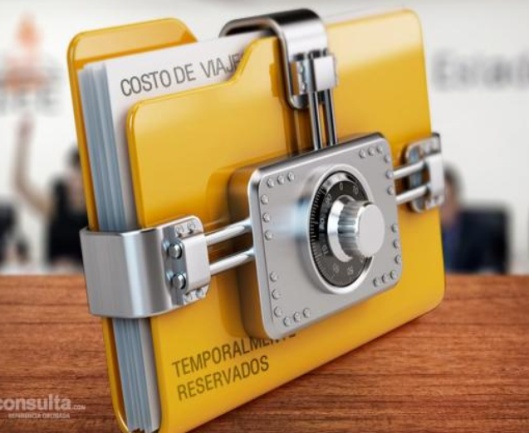 Artículo 24 LTAIPBC
Temporalmente restringida por razones de interés público
Artículo 29 LTAIPBC
    Vida privada y datos   
    personales
Clasificación de la Información
Por un plazo máximo de 5 años
Art. 26 LTAIPBC
Reservada
Las causales de reserva se deberán fundar y motivar, a través de la prueba de daño
Art. 24
LTAIPBC
Clasificación:
Proceso mediante el cual el sujeto obligado determina que la información en su poder actualiza alguno de los supuestos de reserva o confidencialidad
No está sujeta a temporalidad
La que contiene datos personales concernientes a una persona identificada o identificables.

- Secretos -
Confidencial
Su difusión sólo es posible con el consentimiento expreso del particular titular de los DP.
Art. 29
LTAIPBC
Cuándo y cómo clasificar
¿Cuándo se clasifica la información ?
Cuando se reciba una solicitud de acceso a la información.
Se determine mediante resolución de autoridad competente.
Se generen versiones públicas para dar cumplimiento a las obligaciones de transparencia.
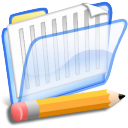 ¿Cómo se clasifica la información?
Tomando en consideración:

Prueba de daño.
Leyes Estatales.
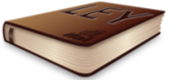 Datos personales
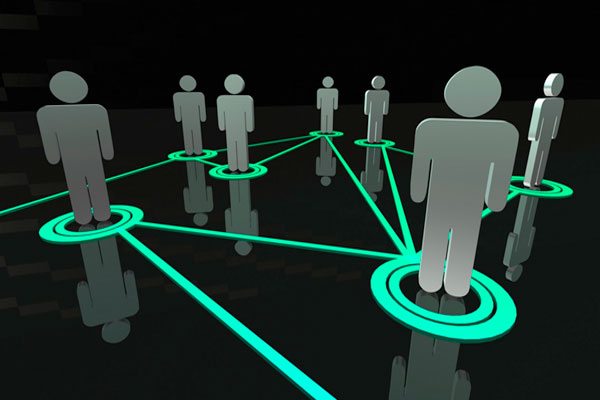 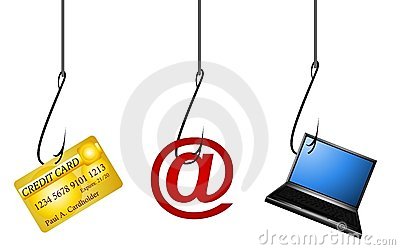 Tema 5.  medios de impugnación
Medios de impugnación
RECURSO DE Revisión
Es un medio jurídico de impugnación mediante el cual el solicitante inconforme puede recurrir al ITAIPBC para la  revisión de una respuesta a una solicitud de información que no haya sido satisfactoria, que le haya sido negada o bien que no se haya emitido respuesta alguna.
RECURSO DE REVISIÓN ART. 78 LTAIPBC
Artículo 78.- El recurso de revisión es procedente en cualquiera de los siguientes supuestos:

I.- La negativa de acceso a la información;
II.- La declaración de inexistencia de información;
III.- La clasificación de información como reservada o confidencial;
IV.- La entrega de información en una modalidad distinta a la solicitada, o en un formato incomprensible;
V.- La información que se entregó sea incompleta o no corresponda con la solicitud;
VI.- La negativa de acceso, rectificación, cancelación u oposición de datos personales;
VII.- El tratamiento inadecuado de los datos personales; y
VIII.- El cumplimiento de la positiva ficta, por la falta de respuesta a una solicitud de acceso dentro de los plazos establecidos en la ley.
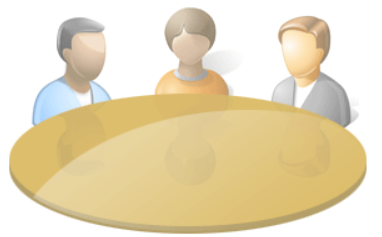 RECURSOS DERECHOS ARCO
DATOS PERSONALES EN POSESIÓN DE PARTICULARES
DATOS PERSONALES EN POSESIÓN DE SUJETOS OBLIGADOS DEL ESTADO
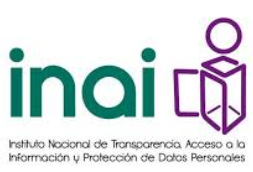 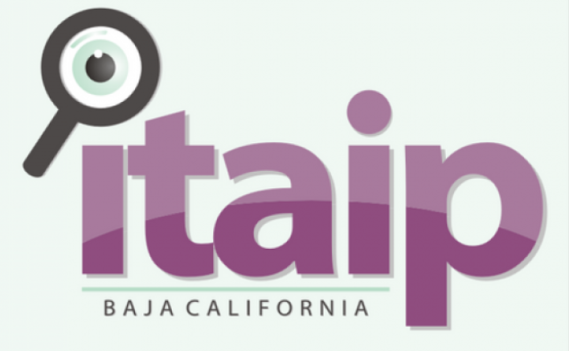 DENUNCIAS Públicas
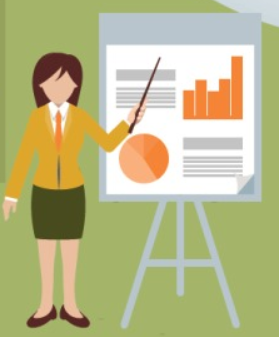 ¿QUÉ ES UNA DENUNCIA Pública?
Medio de impugnación mediante el cual, cualquier persona ya sea física o moral hace del conocimiento del ITAIPBC una posible violación por parte de algún Sujeto Obligado a las disposiciones relativas a la información pública de oficio contenidas en la LTAIPBC.
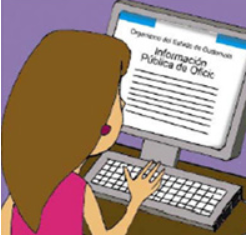 ARTÍCULO 100
LTAIPBC
Tema 6.  LEY GENERAL DE TRANSPARENCIA Y ACCESO A LA Información Pública
LEY GENERAL DE TRANSPARENCIA Y ACCESO A LA Información Pública
Ley publicada en el Diario Oficial de la Federación el 4 de mayo de 2015
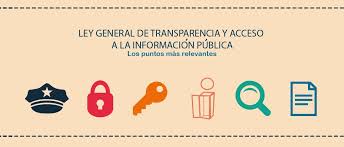 48 obligaciones comunes de transparencia para los Sujetos Obligados (art. 70 	LGTAIP)
14 específicas para el INE y los OPLES ( art. 74 LGTAIPB)
Establece sanciones para los servidores públicos en caso de incumplir con obligaciones de transparencia.
De las Medidas de Apremio
Los Organismos garantes podrán imponer al servidor público encargado de cumplir con la resolución, o a los miembros de los sindicatos, partidos políticos o a la persona física o moral responsable, las siguientes medidas de apremio para asegurar el cumplimiento de sus determinaciones:
 
Amonestación pública, o

Multa, de ciento cincuenta hasta mil quinientas veces el salario mínimo general vigente en el Área geográfica de que se trate.

(salario mínimo vigente 73.04)
10, 956 hasta 109,560 pesos
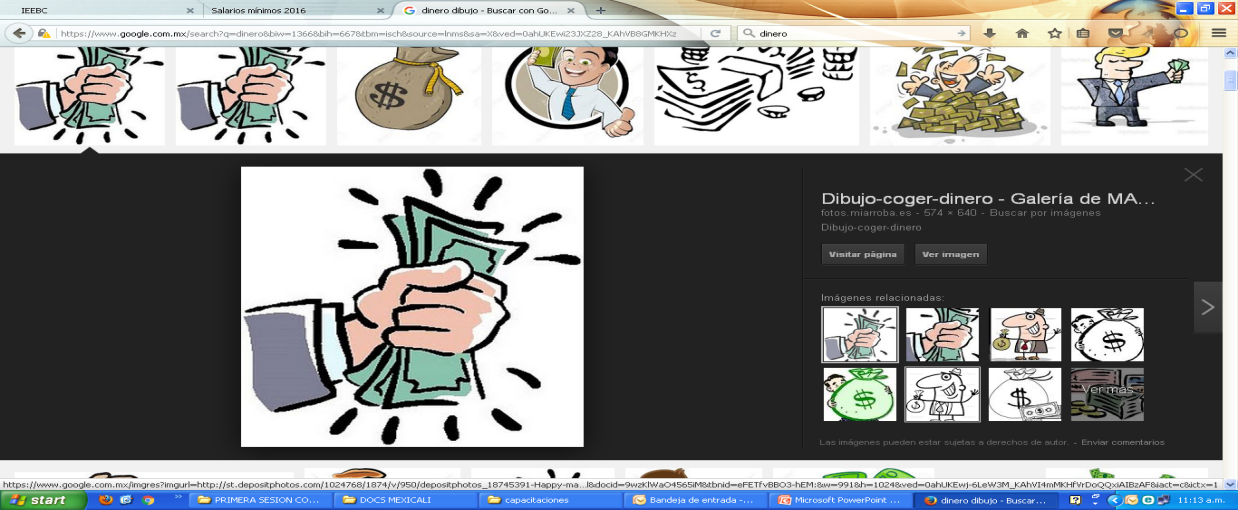 La Ley Federal y las de las Entidades Federativas establecerán los criterios para calificar las medidas de apremio, conforme a la gravedad de la falta y, en su caso, las condiciones económicas del infractor y la reincidencia.
El incumplimiento de los sujetos obligados será difundido en los portales de obligaciones de transparencia de los Organismos garantes y considerados en las evaluaciones que realicen éstos.
Artículos 201 al 205 LGTAIP
Causas de Sanciones
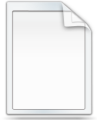 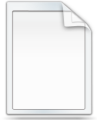 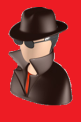 Usar, sustraer, destruir, ocultar, inutilizar, divulgar o alterar, total o parcialmente e indebidamente información en posesión del Sujeto Obligado.
Clasificar con dolo la información sin apego a la Ley.
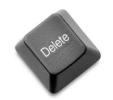 Expediente
Clínico de María
PRESUPUESTO
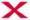 Entregar información clasificada como reservada o confidencial
Actuar con negligencia, dolo o mala fe en la sustanciación de las SAIP o en la difusión de la información.
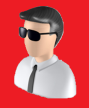 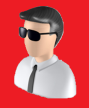 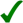 Entregar intencionalmente la información  incompleta.
Denegar intencionalmente información no clasificada
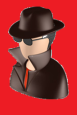 La falta de respuesta a las solicitudes de información
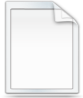 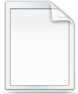 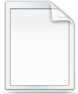 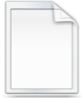 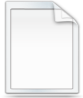 Sustan
ciación
INFOR
MACIÓN PÚBLICA
Sustan
ciación
Incumplir los plazos de atención;
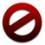 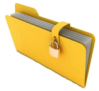 2 de 5
1 de 5
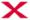 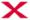 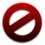 Art. 206 de LGTAIP
Tema 7.  Información Pública DE OFICIO
Información Pública DE OFICIO
ARTICULO 12ANUALMENTE FRACC. I A LA V
ARTICULO 12TRIMESTRALMENTE FRACC. VI A LA XVIII
ARTICULO 12TRIMESTRALMENTE FRACC. VI A LA XVIII
ARTICULO 125 DÍAS NATURALES A SU EXPEDICIÓN FRACC. XVI A LA XIX
ARTICULO 12PERMANENTE FRACC XX A LA XXV
RETOS 2016
LEY DE TRANSPARENCIA DE BAJA CALIFORNIA
RETOS 2016
LEY GENERAL DE TRANSPARENCIA
EJEMPLO REMUNARACIONES
VII.- Plantilla del personal indicando el nombre, puesto, adscripción, remuneración mensual que considere prestaciones, estímulos o compensaciones y cualquier otra percepción en dinero o en especie, de todos los servidores públicos de los Sujetos obligados, incluyendo a sus titulares;
Se publicará un listado que contenga los nombres completos de los servidores públicos contratados por nómina y por servicios profesionales, indicando: 

1. Puesto, 
2. Ciudad de adscripción, 
3. Unidad administrativa de adscripción, 
4. Remuneración mensual en términos brutos y desglosando cualquier deducción, percepción, prestación y compensación en dinero o en especie que reciban con respecto al ejercicio de sus funciones.
EJEMPLO REMUNARACIONES
VIII. La remuneración bruta y neta de todos los Servidores Públicos de base o de confianza, de todas las percepciones, incluyendo sueldos, prestaciones, gratificaciones, primas, comisiones, dietas, bonos, estímulos, ingresos y sistemas de compensación, señalando la periodicidad de dicha remuneración;
Periodo de actualización de la información: (quincenal, mensual, bimestral, trimestral,  semestral, anual, bianual, etc.)
Fecha de actualización: día/mes/año
Fecha de validación: día/mes/año
Área(s) o unidad(es) administrativa(s) responsable(s) de la información: ____________________
Tema 8.  DATOS ABIERTOS
¿Qué SON LOS DATOS ABIERTOS?LGTAIP: ARTÍCULO 3, FRACCIÓN vi
Los datos abiertos (u open data en inglés) son datos que son libres de utilizar,
reutilizar, y redistribuir. La definición completa contiene detalles precisos sobre el 
significado, pero a modo de resumen, se listan las características más importantes:

Gratuitos: Se obtienen sin entregar a cambio contraprestación alguna 
Reutilización y Redistribución: debe ser posible realizar productos derivados, combinarlos con otras fuentes de información,  y distribuirlos de forma gratuita.
Ausencia de restricción tecnológica: no debe haber ningún obstáculo tecnológico para acceder, re usar y redistribuir. Esto es posible realizarlo publicando los datos en un formato de datos abierto.
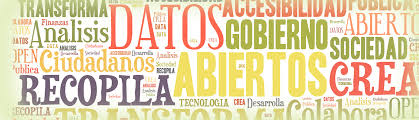 Eficiencia en la gestión de las ciudades
	Una consecuencia interesante de la apertura de la información en formatos reutilizables es que obliga a cierta higiene informacional. Como consecuencia, el primer reutilizador de los datos de Open Data suele ser la propia administración que lo implanta, que encuentra ahí información fiable y fácilmente procesable
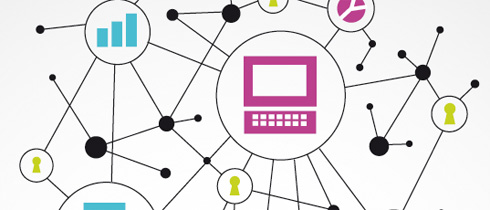 https://data.cityofchicago.org/
https://datos.jalisco.gob.mx/
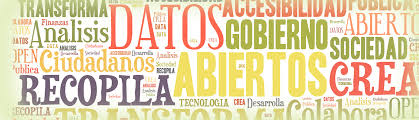 EJEMPLOS DE FORMATOS DE DATOS ABIERTOS
CSV: (Comma-separated values).
XLS: (Microsoft Office Excel)
XML: (Extensible Markup Language).
TXT: Documento de texto plano.
GEO: es un microformato utilizado para el marcado de coordenadas geográficas en HTML.
GRACIAS POR SU ATENCIÓN


UNIDAD DE TRANSPARENCIA DEL IEEBC


transparencia@ieebc.mx